Practical (1)reflexes
Dr/Nourelhuda A. Mohammed
Assistant professor of physiology
Mut'ah school of medicine
The reflex action
The reflex action is the physiological (functional) unit of the nervous system.  
The nervous pathway of the reflex action is called the reflex arc which consists of: 
-receptors
-afferent neuron 
-center 
-efferent neuron
-effector organ & response
Reflex arc
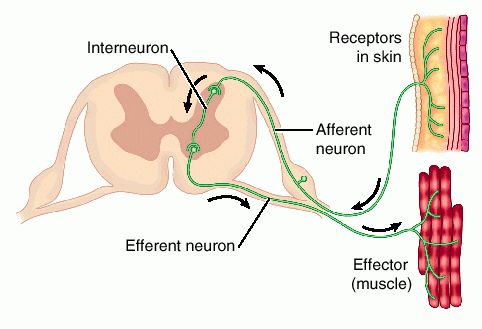 Types of reflexes
-According to the number of synapses the reflex arcs are classified into:
1- Monosynaptic reflex arc:
The afferent neuron synapses with the efferent neuron without interneuron in between. e.g. stretch reflex.
2- Polysynaptic reflex arc:
In which interneurons are present between the afferent and efferent neurons.
Classification of human reflexes
I- Peripheral reflexes: 
 have centers outside C.N.S.         e.g. (G.I.T) 
a- Local enteric reflex.  
b- Local   axon   reflex
(antidromic response) 
 occurs in primary hyperalgesia.
II- Central reflexes:
these reflexes have a  center inside C.N.S. 
A-Conditioned reflexes: they need:
 previous education or training, 
intact cerebral cortex
B- Inborn or unconditioned reflexes: 
which need no education and all of us have them since birth e.g. micturition reflex.
inborn reflexes
according to the site of their centers:
1-  Spinal reflexes: 
their centers lie in the spinal cord.
2- Brain stem reflexes; 
centers lie in the brain stem. 
As vomiting, deglutition, cough reflexes, which have their centers in the medulla. 
3- Hypothalamic reflexes: 
centers lie in the hypothalamus.
Types of spinal reflexes
a-superficial reflexes
receptors lie in the skin .
b- Deep   reflexes   
receptors lie in the deep structures as muscles, ligaments
c- Visceral reflexes 
receptors lie in the viscera e.g. micturition, defecation
(A) Superficial reflexes
1- Abdominal reflexes
Center: ( T7 – T 12 )
 Procedure: light stroking or touching
 the skin of the abdomen from the 
periphery inwards. 
Normal: contraction of underlying 
abdominal muscle and deviation 
of umbilicus towards 
the stimulated side.
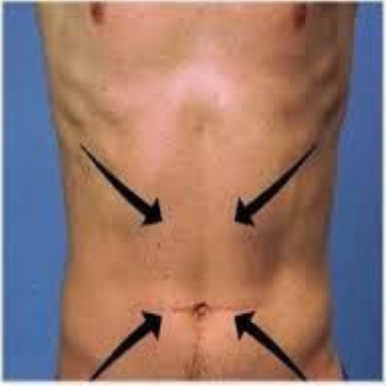 2- Cremastric reflex 
Center : L1
Procedure : gentle strocking of a medial side of the thigh
Normal: contraction of cremasteric muscle 
and retraction of the testicle of same side 
3- Planter reflex
 Center : S1
Procedure: strock the outer edge of the sole of the foot from heel up ward by a blunt object (key) then curve inward across the transverse arch.
Normal: planter flexion of big toe and adduction and planter flexion of other toes
normal response means intact pyramidal and extrapyramidal systems.
Abnormal response in planter reflex is called "Babiniski's sign" dorsiflexion of the big toe   (indicates   pyramidal   lesion) with fanning  in other toes (indicates extra pyramidal lesion). 
Babiniski sign may occur normally in a newly born due to lack of myelination of the tracts, deep sleep,  Coma and during anesthesia.
deep reflexes Stretch reflex
The stretch reflex means stretch of a muscle leads to reflex contraction. 
In the skeletal muscle it is  central deep spinal  unconditioned monosynaptic reflex .

the stretch reflex  has two phases
1 - The static phase,  the muscle tone .

2 - The dynamic phase,  the tendon jerk.
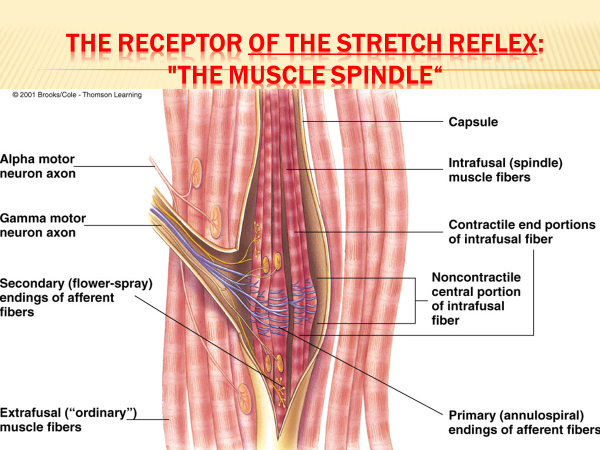 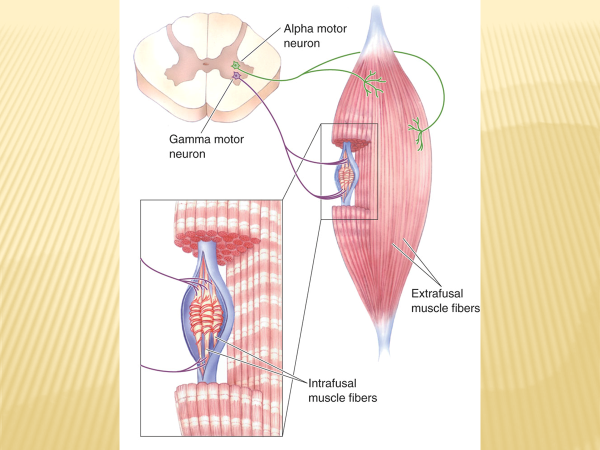 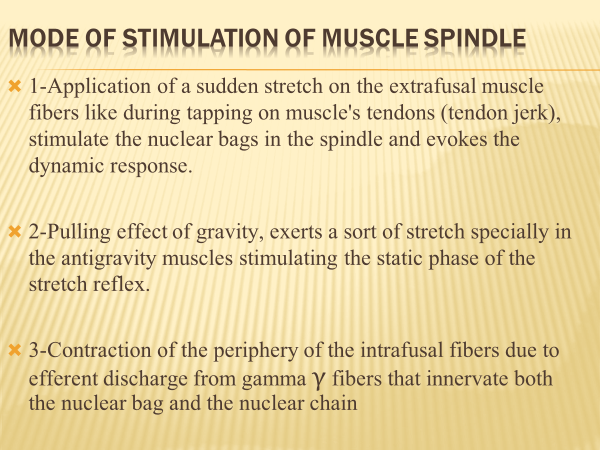 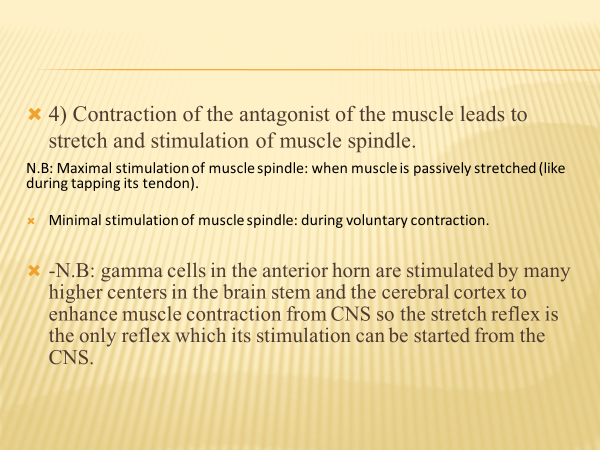 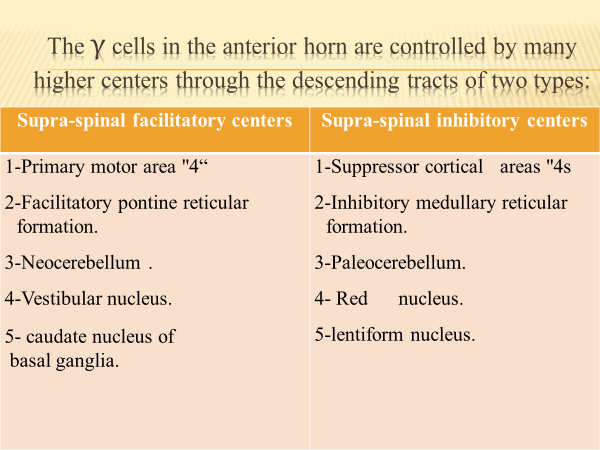 skeletal muscle tone
nearly all skeletal muscles specially the antigravity muscles are in state of stretch due to the pulling effect of the gravity. 

This state of maintained stretch initiate in our muscles a state of maintained rhythmic mild contraction "skeletal muscle tone"  or (static phase of stretch reflex )
tendon jerk
sudden tap on a tendon of any muscle (Dynamic phase of stretch reflex )

        sudden stretch which stimulate deep receptors "the muscle spindle"  

               sudden visible reflex contraction
 "tendon jerk".
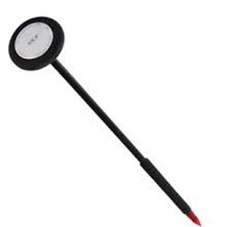 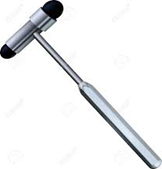 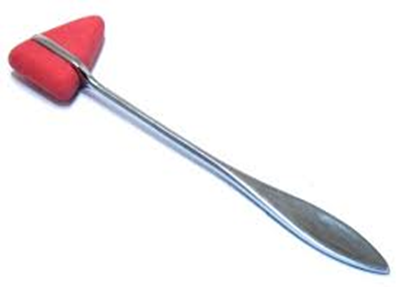 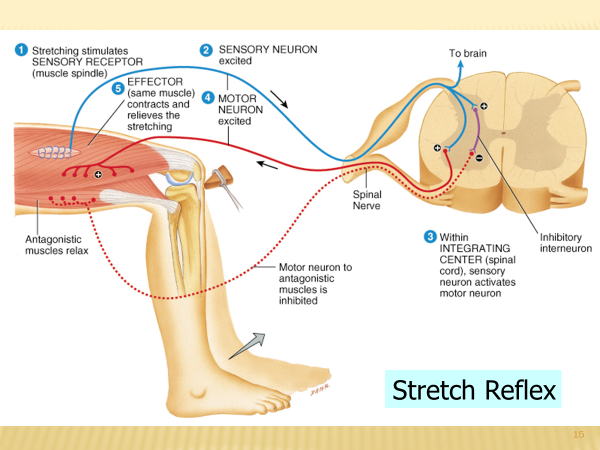 Types of tendon jerk 
I- In the upper limb:
1) Biceps reflex  Center : (C 5,6)
Procedure :-
Tap the biceps tendon indirectly i.e the tap is done on the index finger placed over the tendon .The forearm is semi flexed till the elbow is at 120º.
Normal : mild contraction of biceps with slight flexion of elbow
2) Triceps reflex  Center (C 6,7)
Procedure :-
Tapping the triceps directly while the elbow is flexed at 90º. 
Normal :- Mild contraction of triceps and extension of elbow .
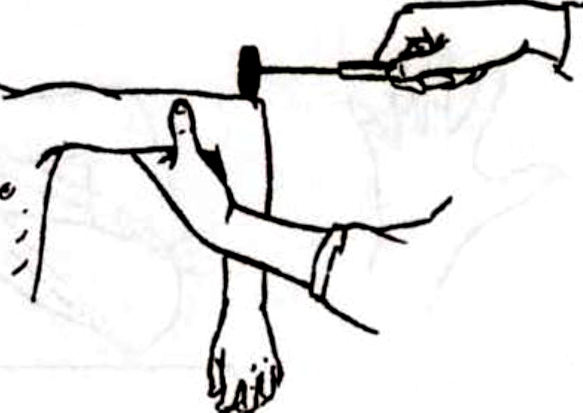 II- in the lower limb
1) knee jerk              Center (L2,3,4)
Procedure :-  Tapping the patellar (quadriceps) tendon while the hip and knee joints are flexed.
Normal :- Contraction of quadriceps and extension of knee .
2- Ankle jerk                   Center ( S1 , 2 )
Procedure: Tap on tendo Achilis while the hip is abducted and externally rotated , the knee is flexed at 90 degree and Ankle is dorsi-flexed .
Normal: mild contraction of the calf muscles with planter Flexion of the ankle .
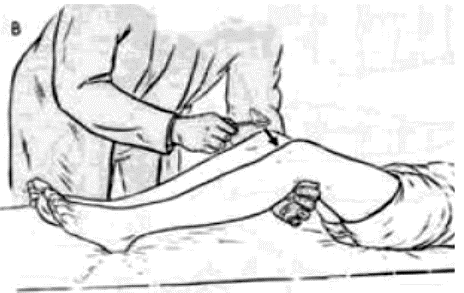 Knee jerk in bed
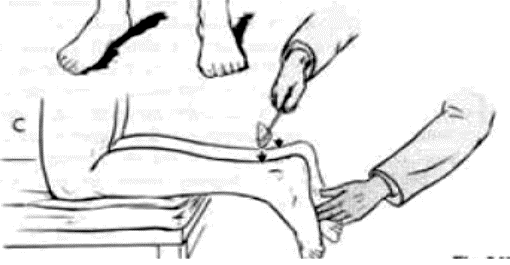 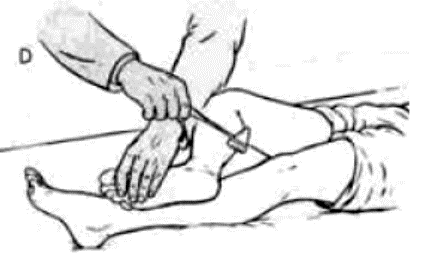 Ankle jerk in bed
Clinical abnormalities of the tendon jerk
A- EXAGGERATED  (HYPEREFLEXIA)
1-Upper motor neuron lesion.
2- Hyperthyrodisim.      
3- Tetany (Ca++ deficiency).
4-Paleocerebellum syndrome.
5- Anxiety.
6- Eclampsia (toxicity of pregnancy).
B-Inhibited  (hyporeflexia)
1 - Sleep                    
2 - Coma           
3 - Shock
4- Anesthesia               
5-Myxodema (hypothyroidism)
C- Completely absent,"Areflexia”
1- Lower motor neuron lesion.    
2- Shock stage of complete transection of the spinal cord.
3-Advanced tabes dorsalis.
D-"Pendular" knee jerk (hypotonia):
like the "pendulum" of the watch, occurs in hypotonia.
 On tapping the tendon there will be a weak contraction of the muscle, then the limb is dropped like a dead object which causes another stretch of the tendon, and a second weaker contraction occurs and the limb oscillates for few times then stops.
Causes:      1 - Neocerebellar syndrome  .      
2- Chorea (lesion in basal ganglia)  .
3-Anterior quadrant lesion of the spinal cord.      
4- Pure motor area "4" lesion.
E-Clonus
It is an abnormal response of tendon jerk that occurs in U.M.N.L. It is either ankle or patellar clonus 

Ankle clonus: If a sudden sustained stretch is applied on tendocalcanius by dorsiflexion of the foot, there will be regular  rhythmic oscillation of contractions and relaxations